Temni internet(Dark web)
Struktura svetovnega spleta
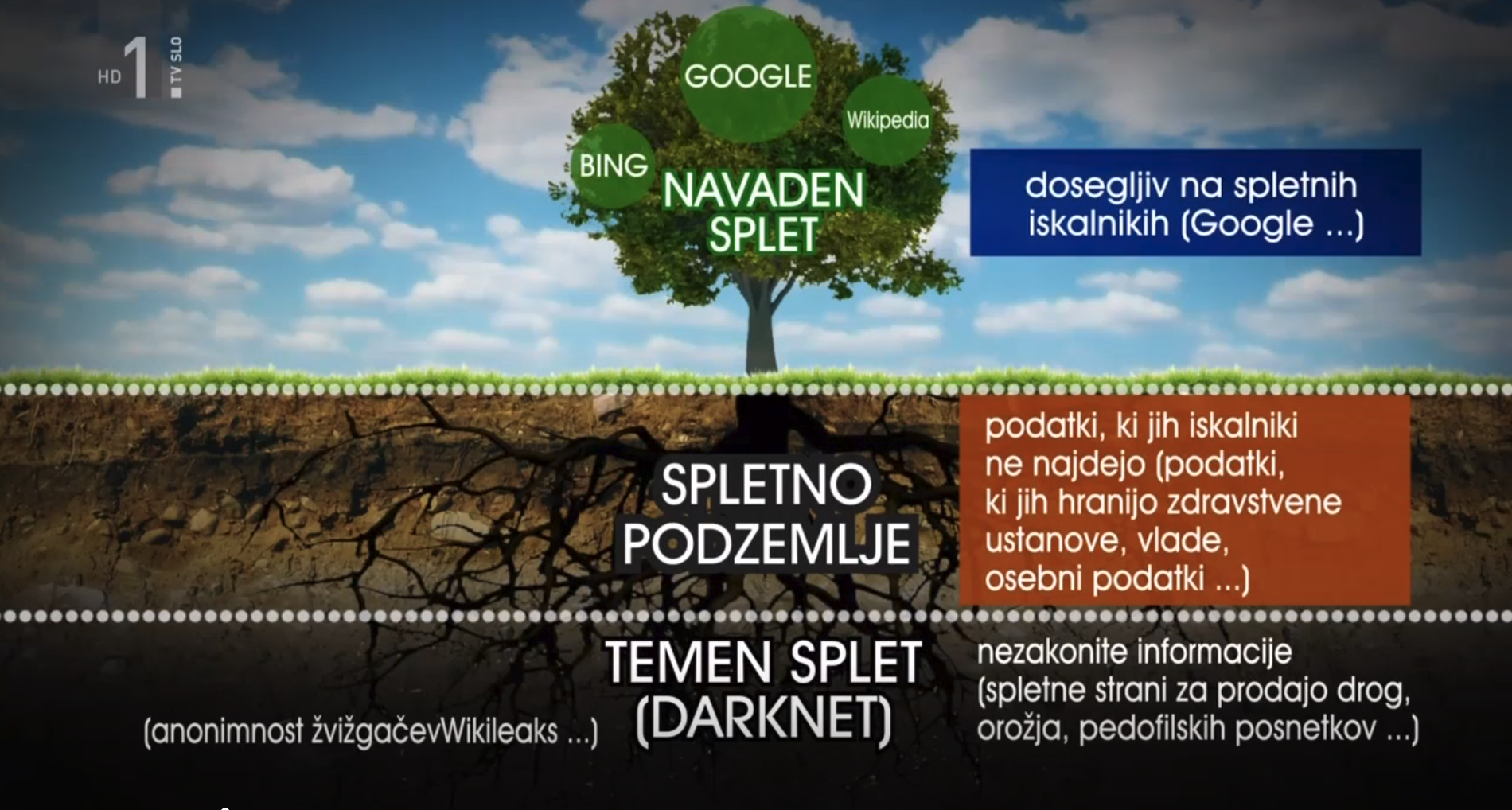 Dark web
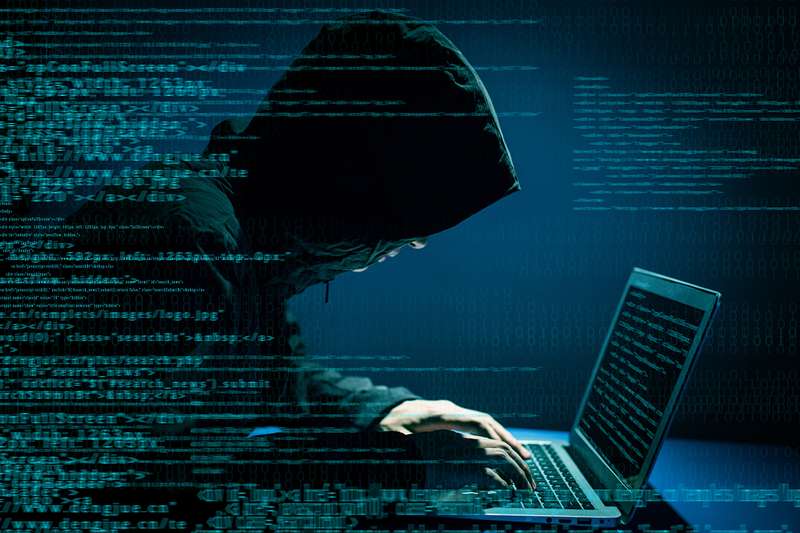 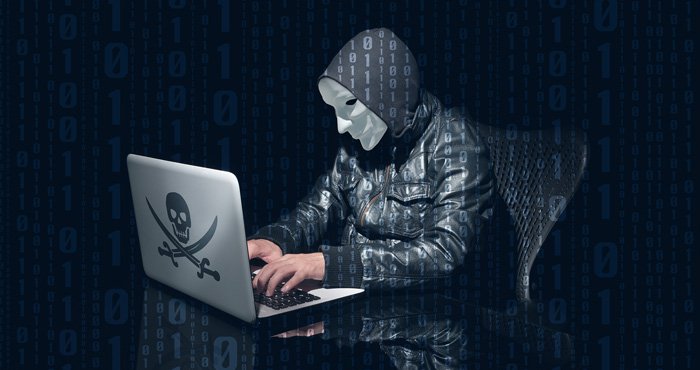 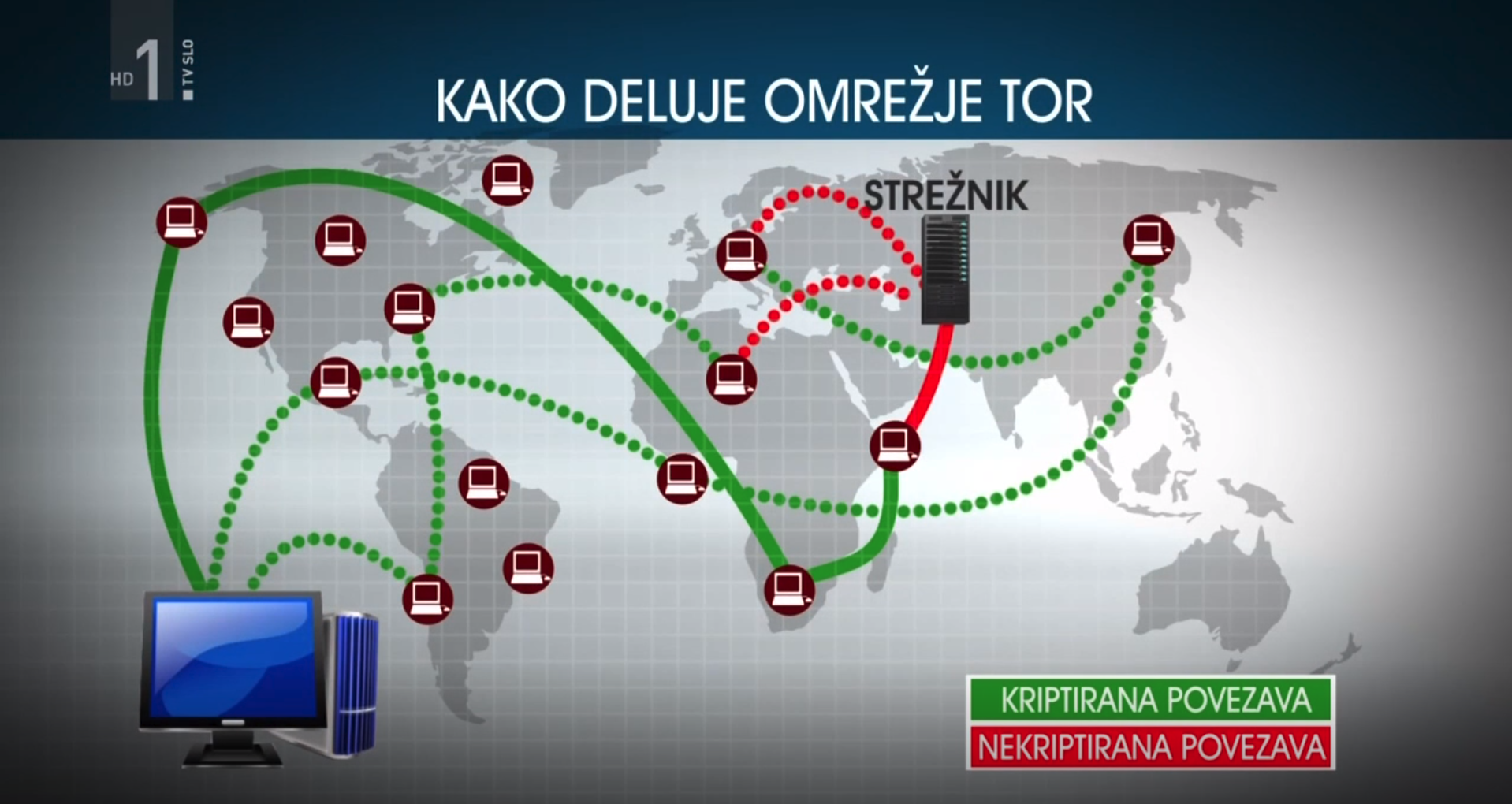 Vsebina temnega spleta:
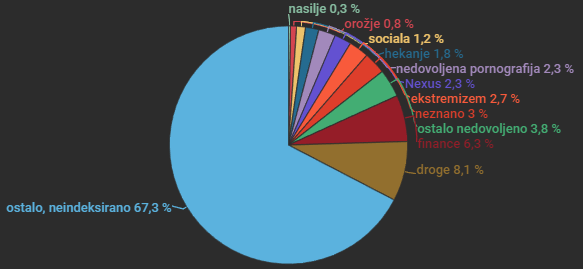 Kdo je na temnem spletu
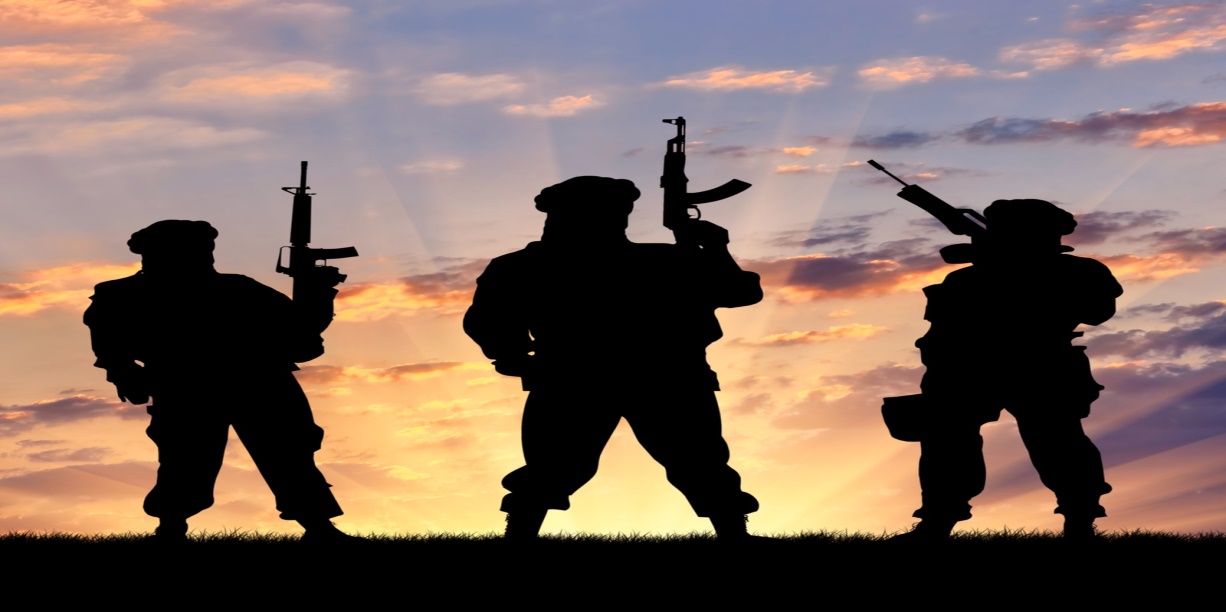 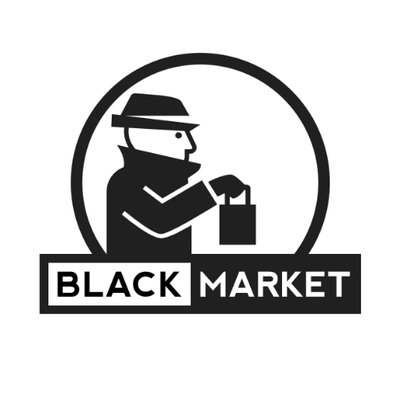 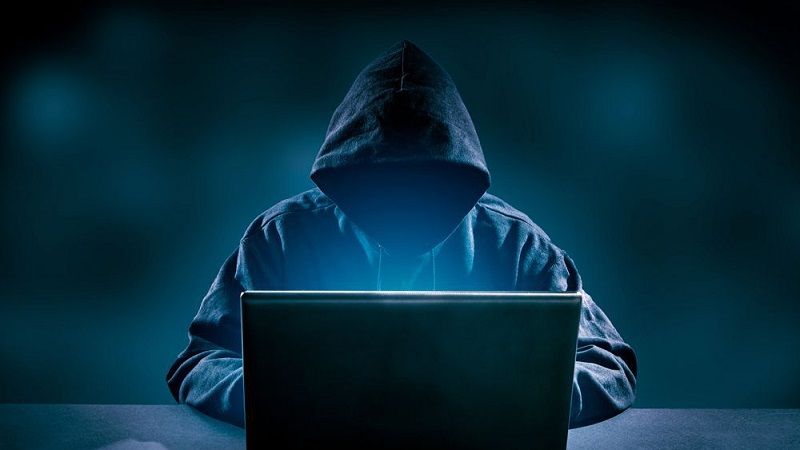 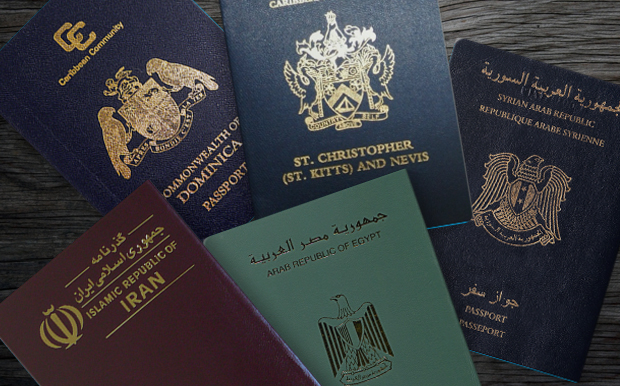 Dejstva in številke o temnem spletu
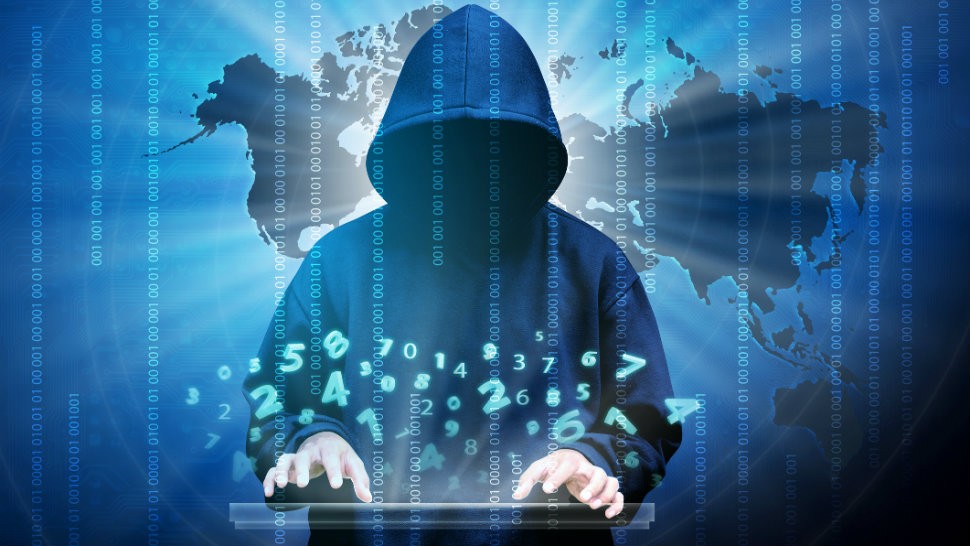 10 načinov, kako na internetu ostanemo varni
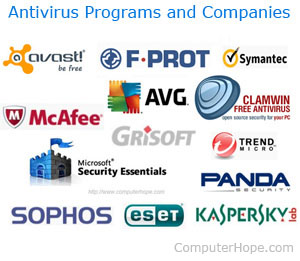 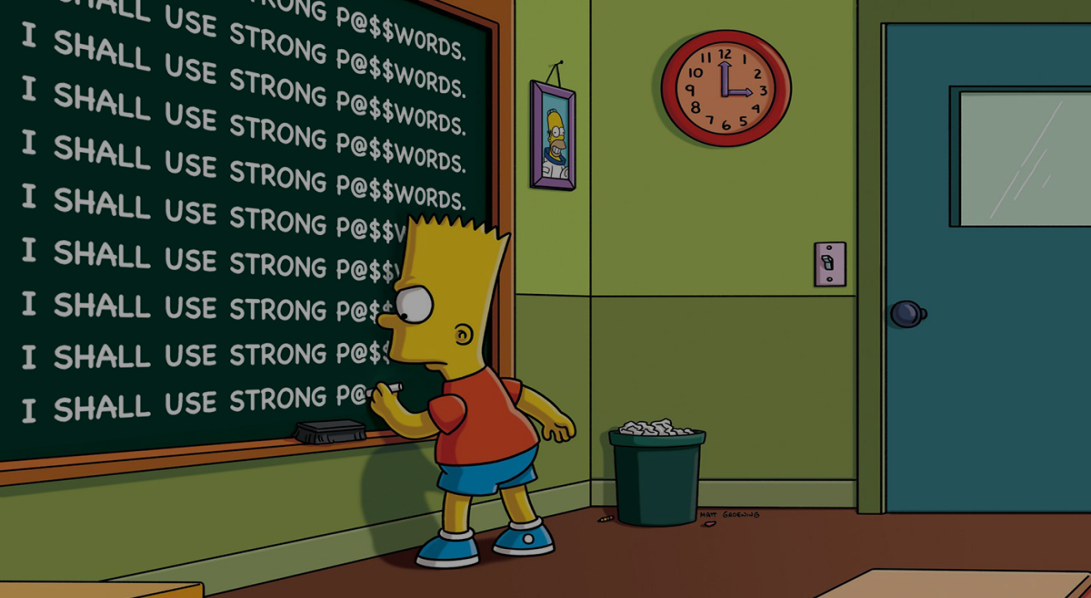 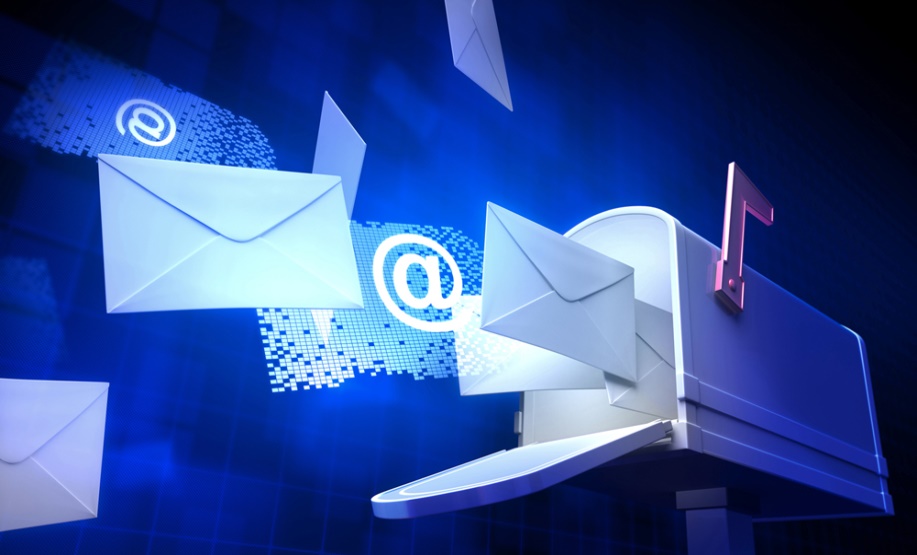 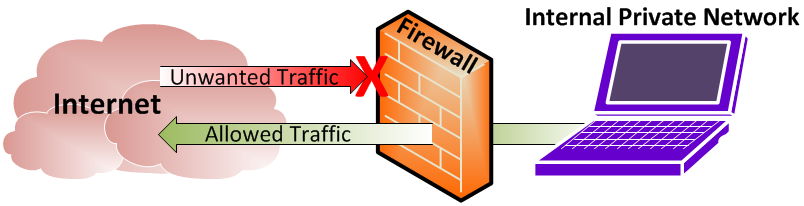 Viri
https://siol.net/digisvet/novice/temni-splet-kaj-se-skriva-v-globinah-dezele-kriminala-in-prikritih-storitev-445007
https://www.rtvslo.si/znanost-in-tehnologija/darknet-temni-del-interneta/404795
https://safe.si/novice/temna-plat-interneta-oz-temni-internet